Microfinance for Migrants in the European Union
A Belgian story
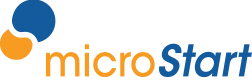 About us
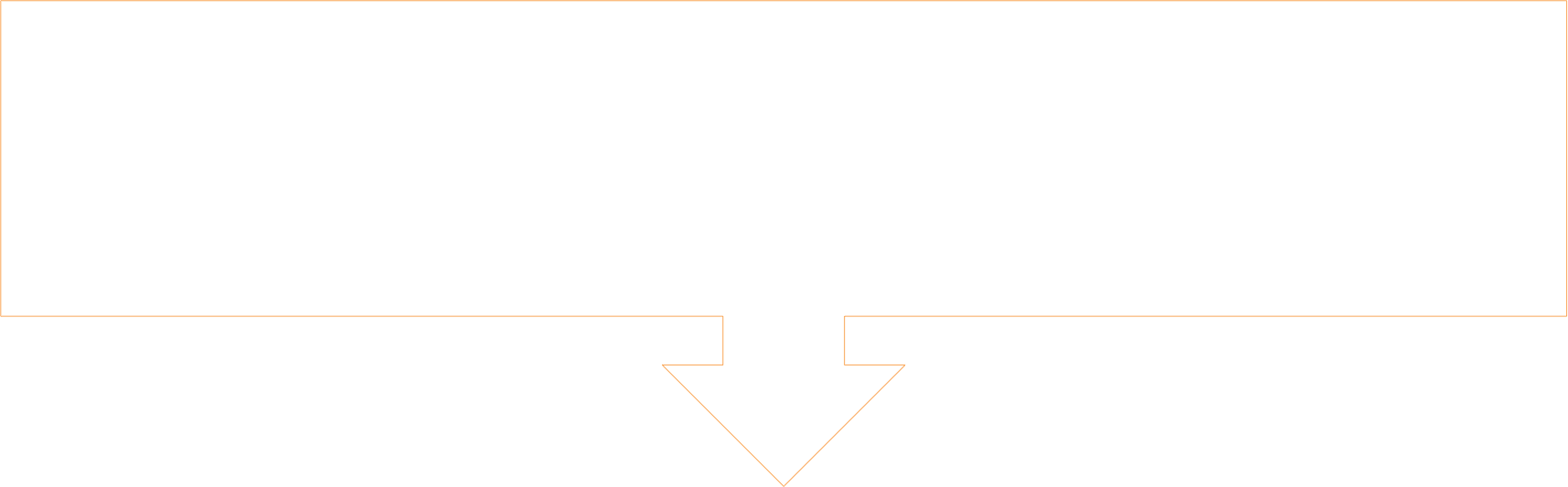 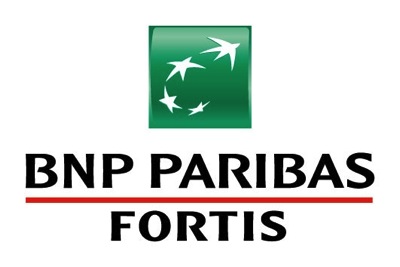 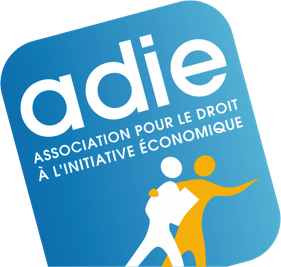 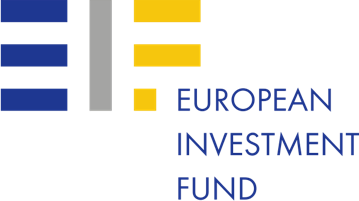 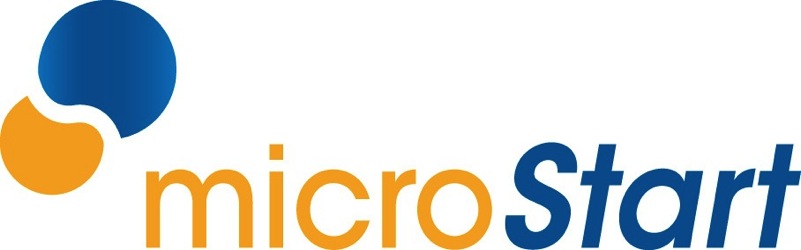 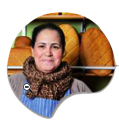 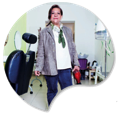 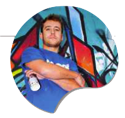 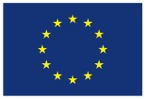 2
A group of Social Entreprises
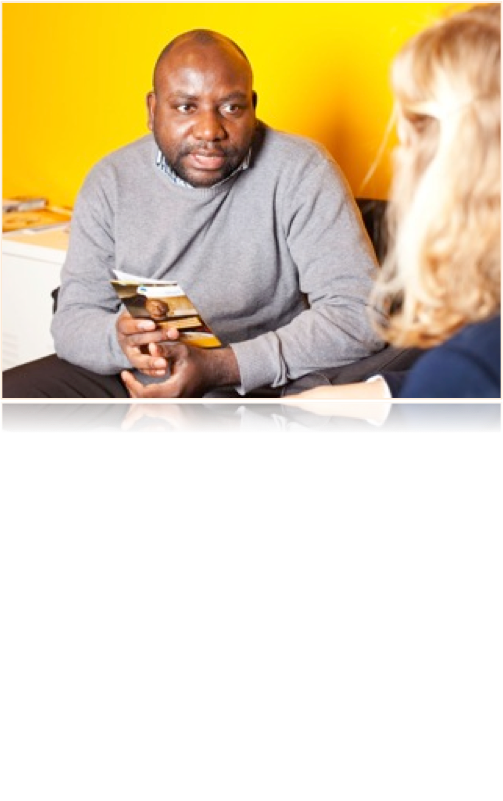 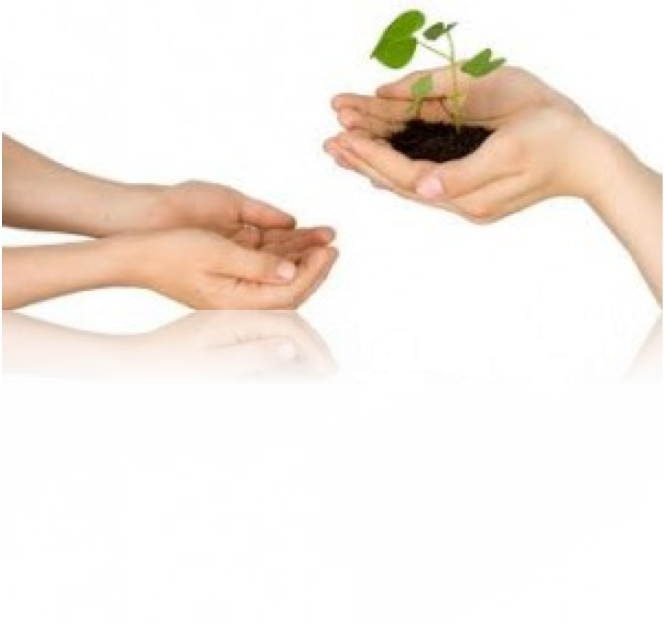 microStart SCRL-FS
Cooperative company
Social Purpose
Capital: 3,2 M EUR
18 employees
microStart support asbl
Non For Profit
Subsidized
Budget: 500 K EUR
4 employees & 100 volunteers
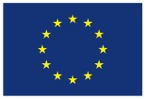 3
Network of 6 branches
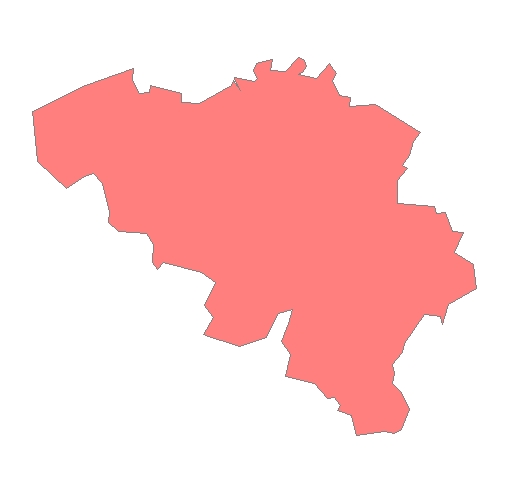 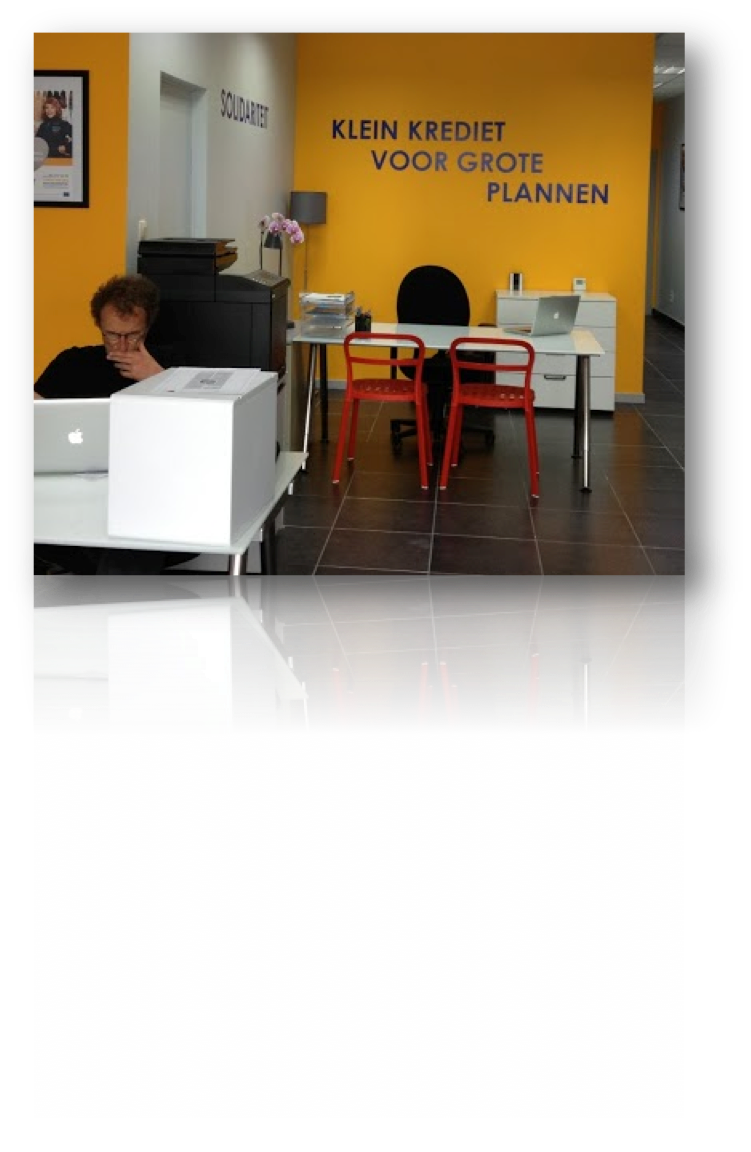 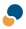 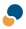 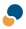 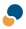 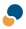 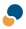 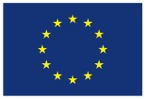 4
Products & Services
Business Loans
100-15.000 EUR
48 Installments max.
Fees: 5% upfront
Interest Rate: 8,95%-9,95%
Individual-Group Lending
Investment-Treasury
Business Development Services
Idea ➔ Development
Expert Meetings
Group Trainings
Individual Coaching
Free of Charge
Provided by Volunteers
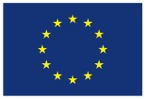 5
What we compete
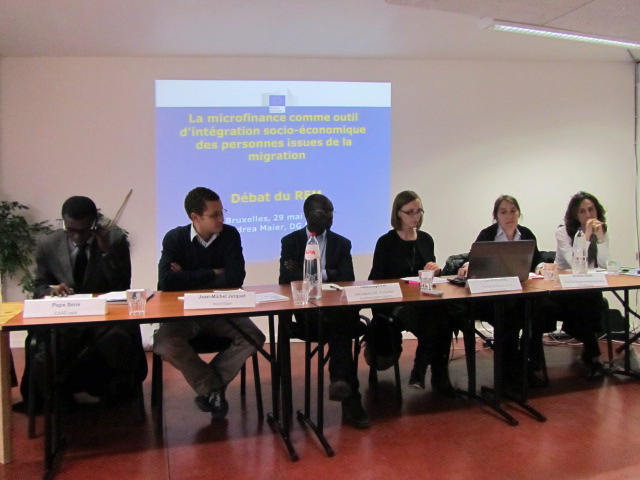 6
THE GAP
risk of poverty and social exclusion
migrant population 35%
Europe
people living where they were born 20%
migrant population 51%
Belgium
people living where they were born 13%
Source : Anthony Albertinelli, Bettina Knauth, Katarzyna Kraszewska, David Thorogood, 
"Migrants in Europe", Eurostat Statistical books, European Commission, 2011
7
Belgians struggle against poverty=crossing the gap
In Belgium 

employees and non-actives becomes less entrepreneurs 

then the european average
8
What we do
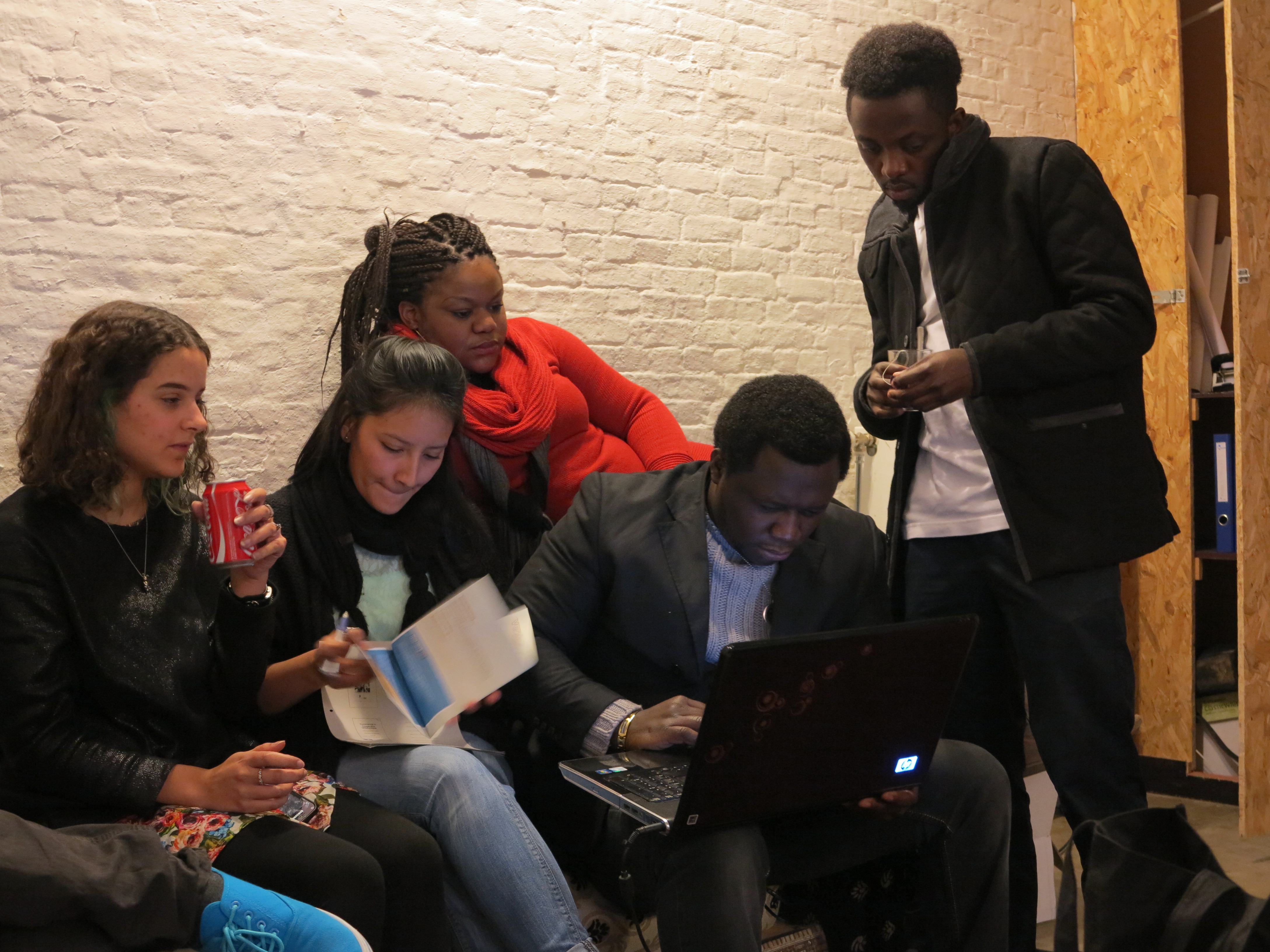 9
First believer
Validates
Confidence
Structure
Social Mining
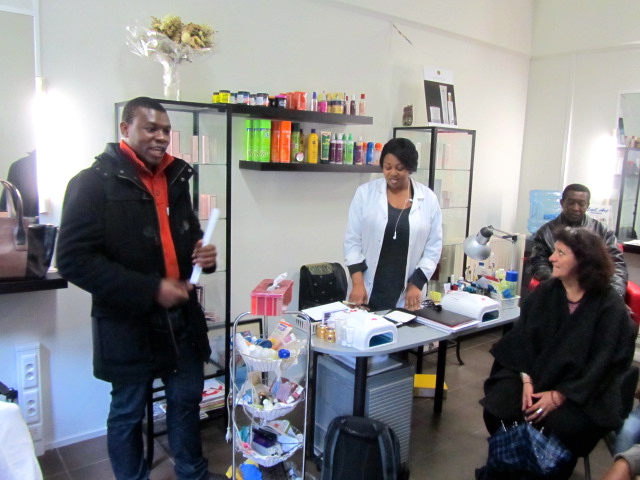 Microcredit
Coaching & training
Advocacy
10
positioning
process
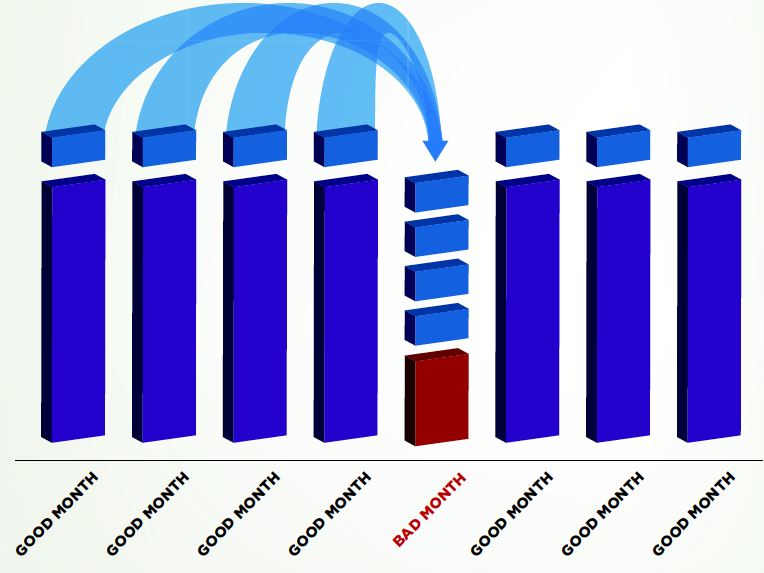 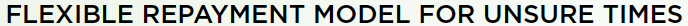 Flexible payment
12
Guarantee
Third Person is guarant for ½ sum
Experimentation 
Guarantee by saving 25% sum
13
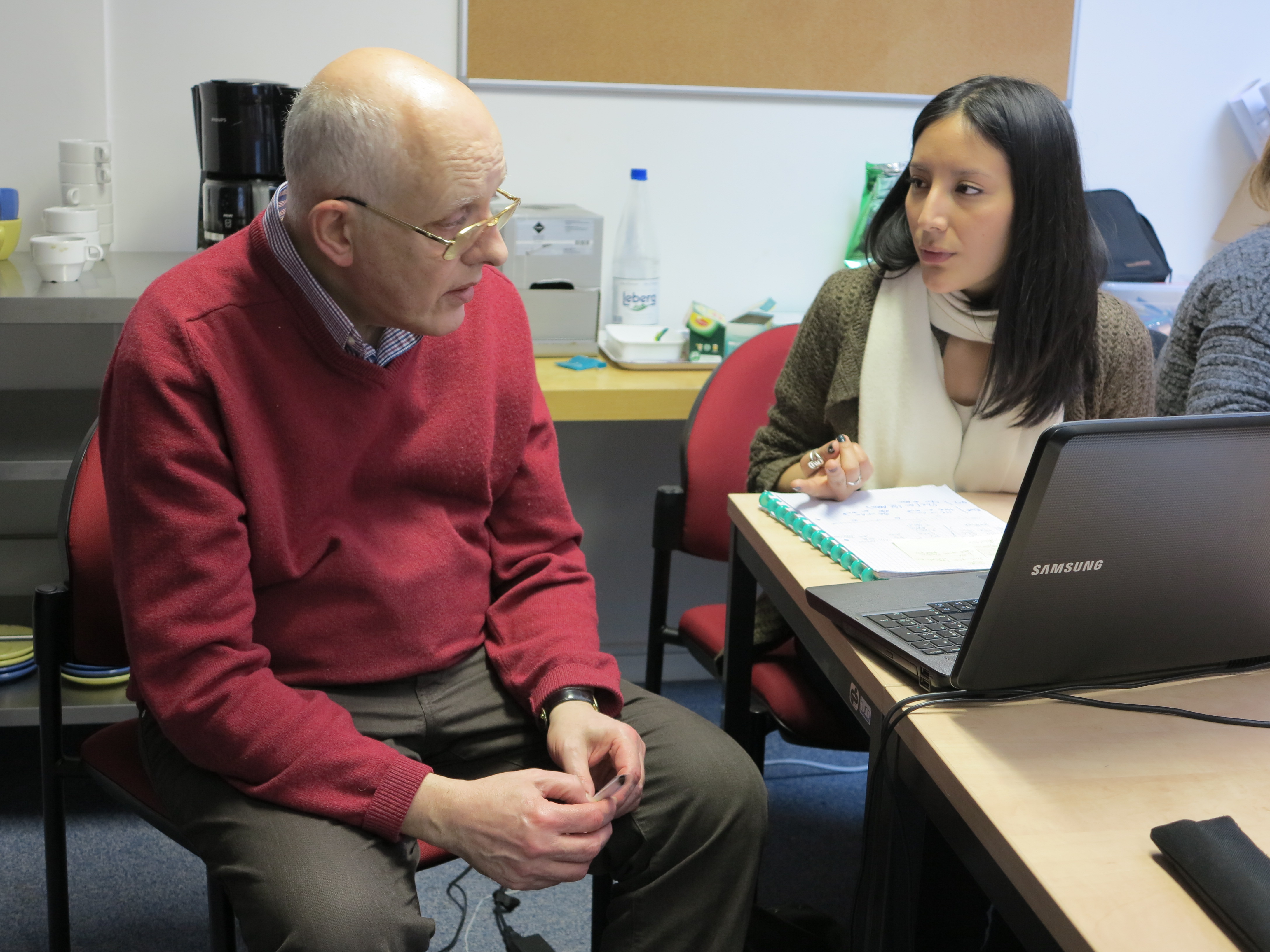 By 100 volonteering experts
Social adventure
Experienced more value
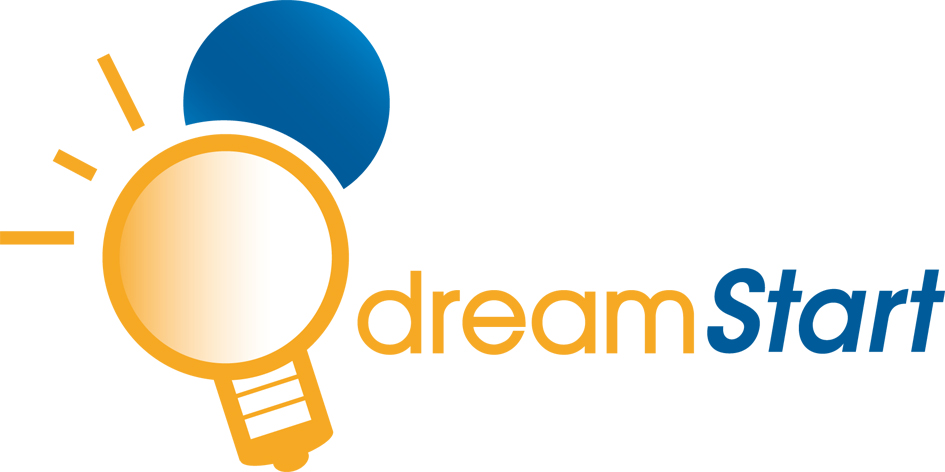 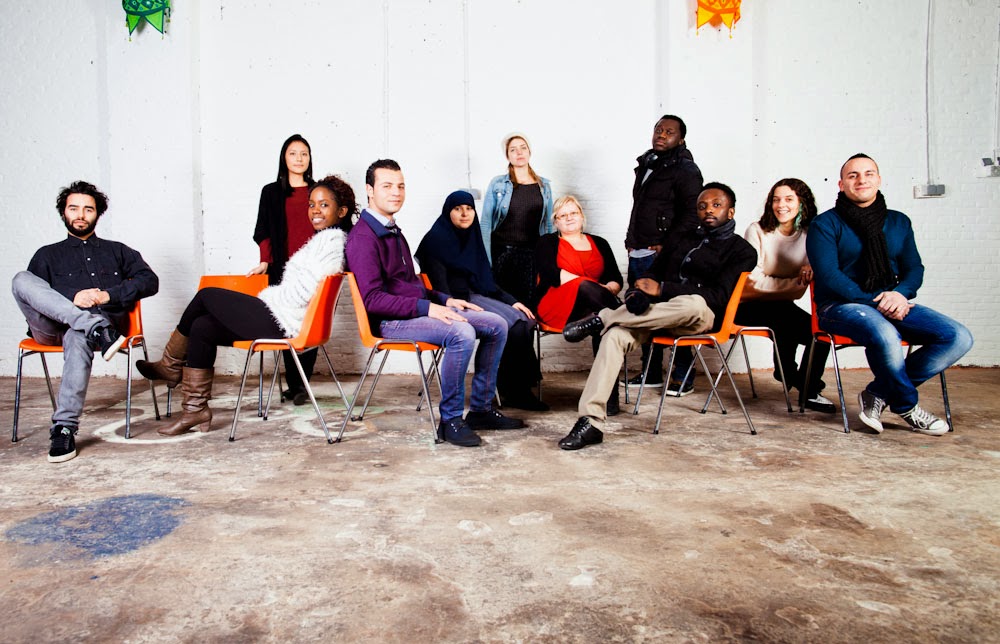 2 months 3 days/week
15
Opportunities for migrants to be entrepreneurial
Validates the local knowhow on 2 places in the world
Validates know how achieved abroad
Dynamic “nature” of migrants
16
Obstacles to entrepreneurship
17
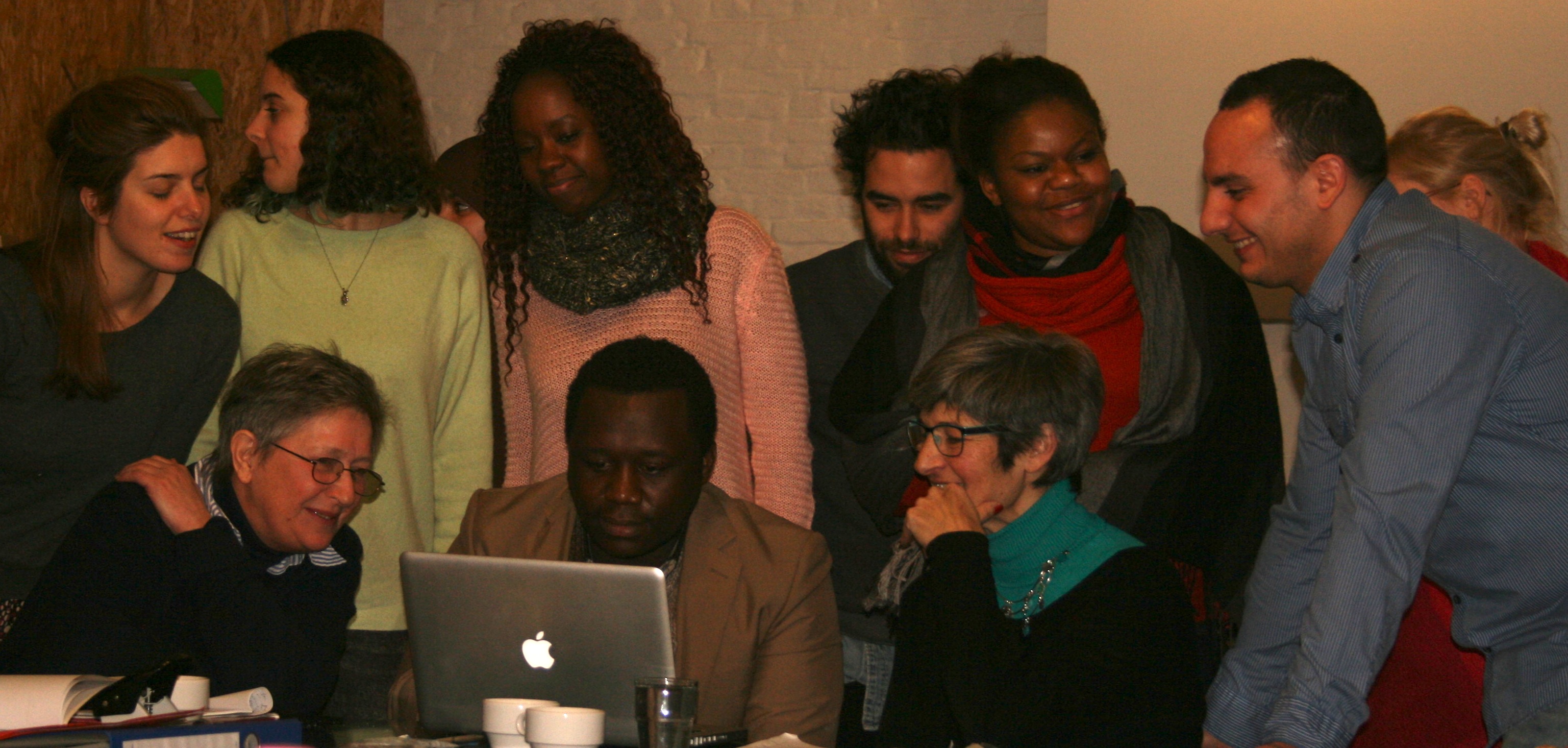 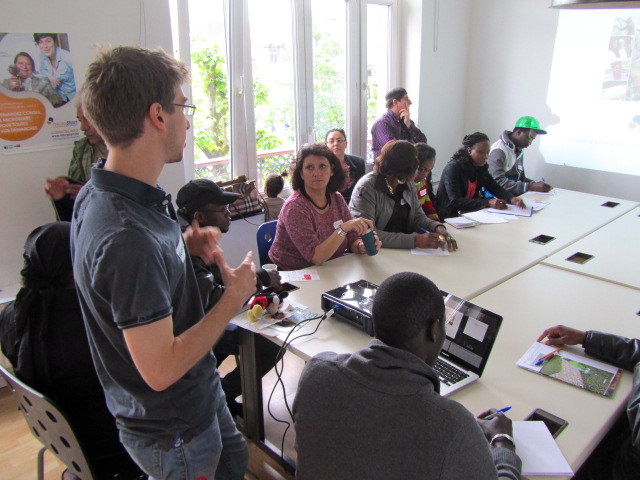 FOR WHOM?
18
about 90% is not born in Belgium
19
20
21
22
23
Where it leads to
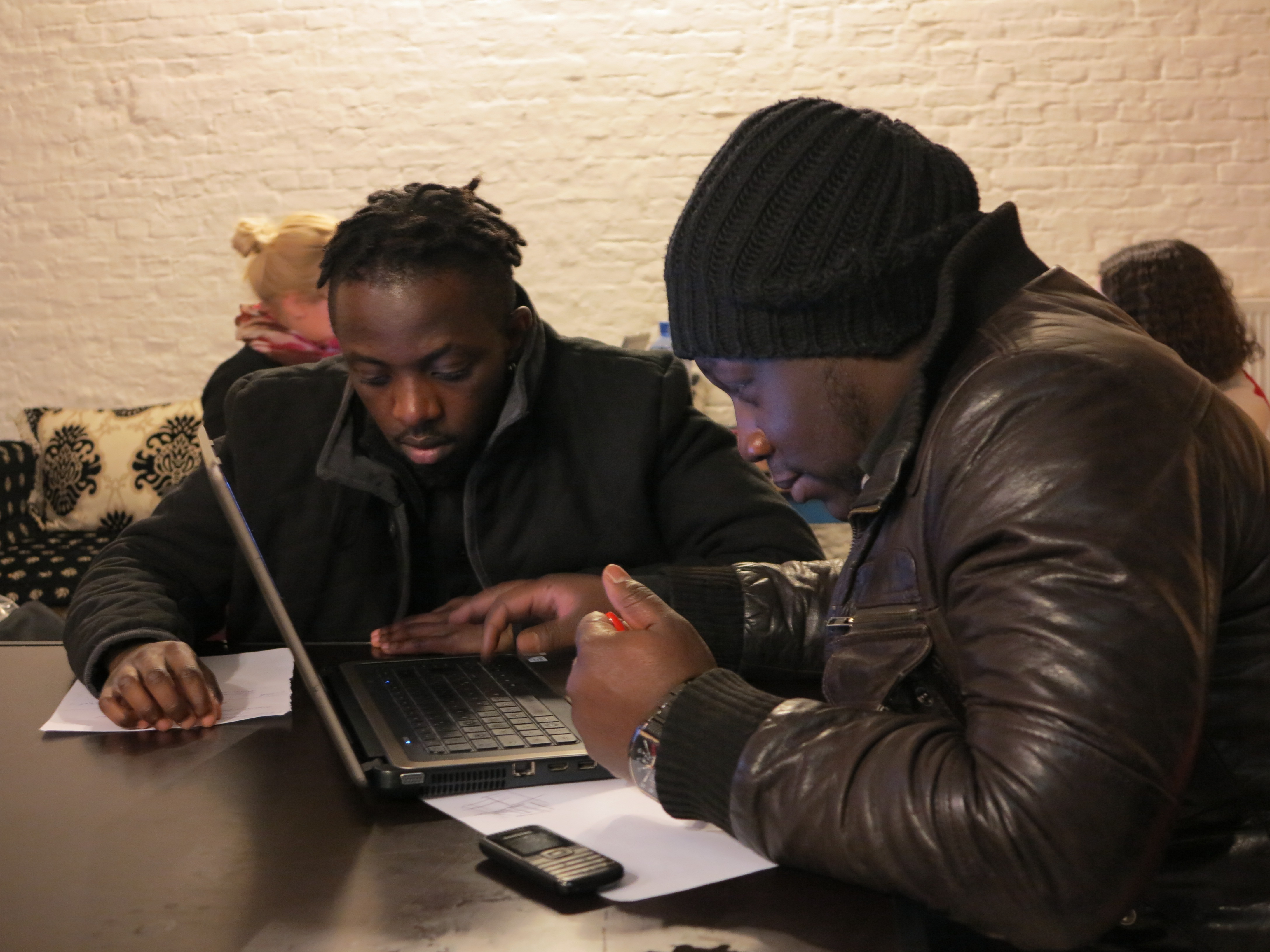 24
5040€
Average microcredit
25
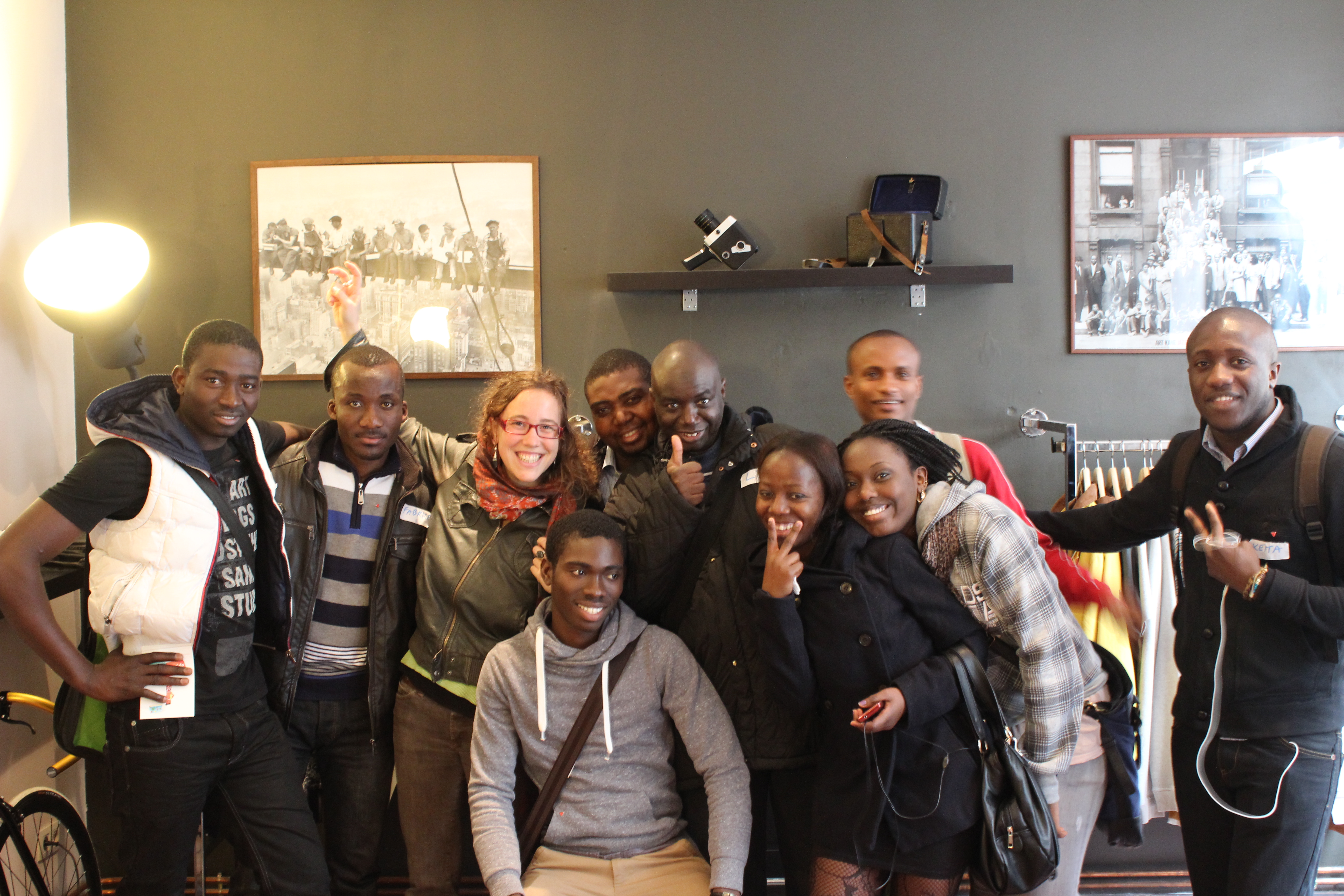 4469
contacts
26
1000
Microcredits
27
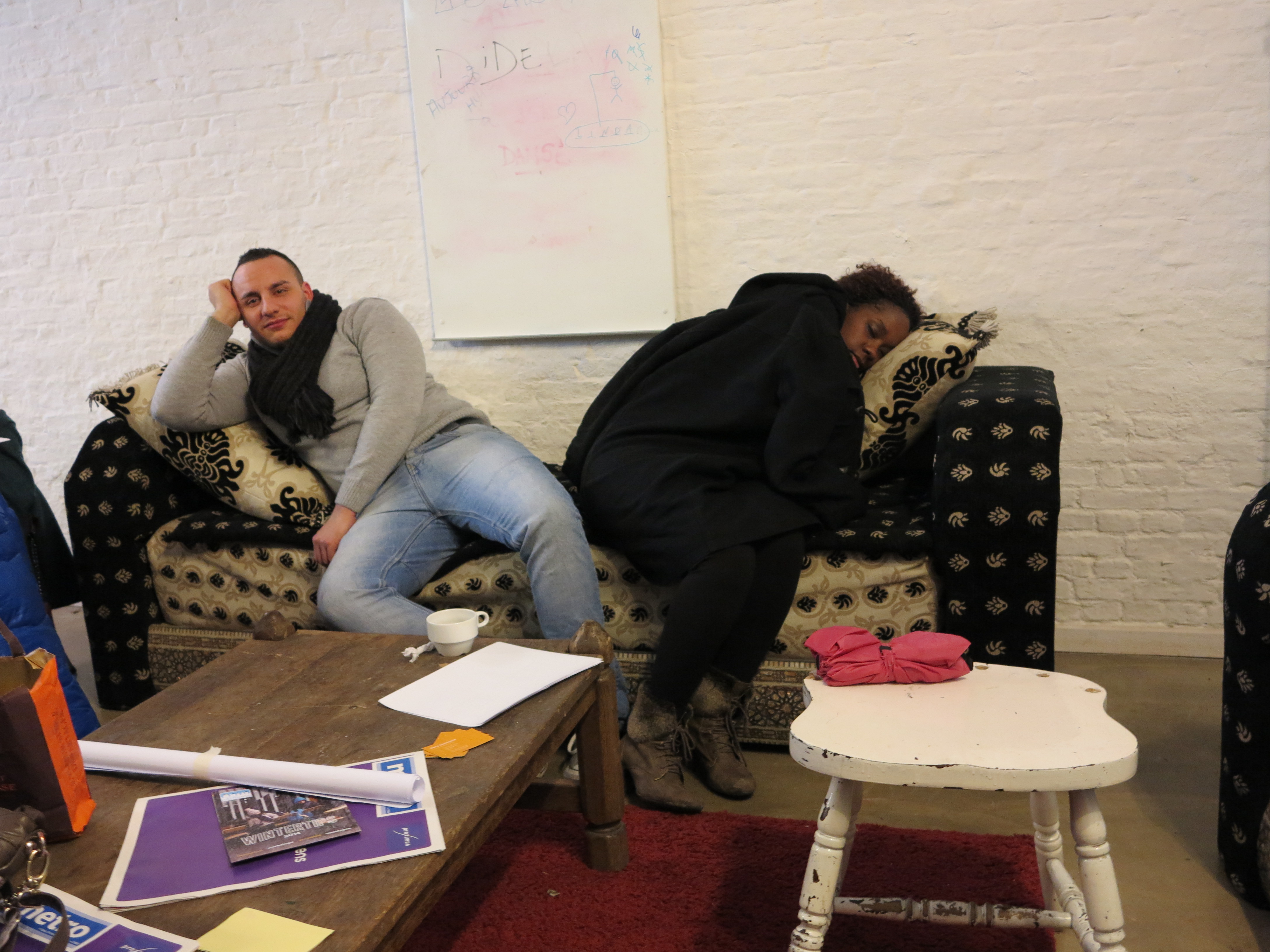 Thank you for your attention
28
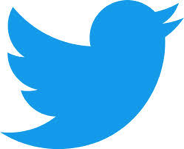 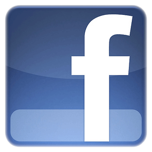 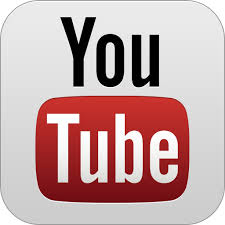 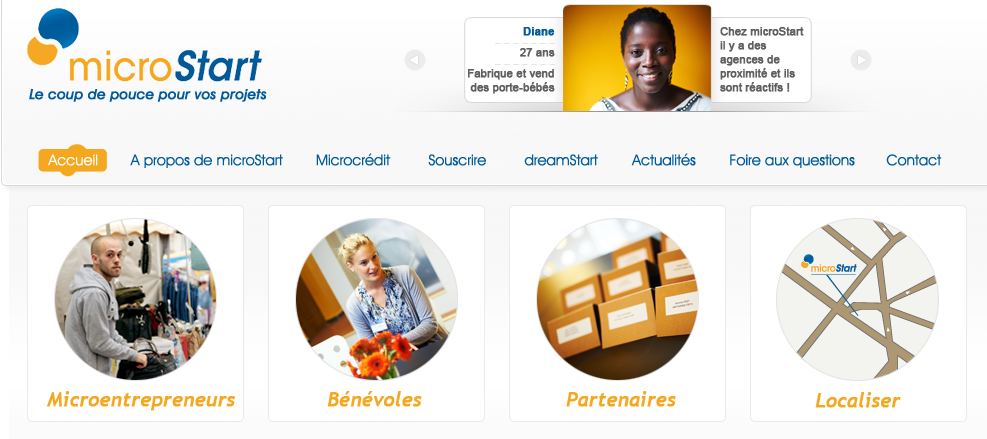 vis
www.microStart.be
29